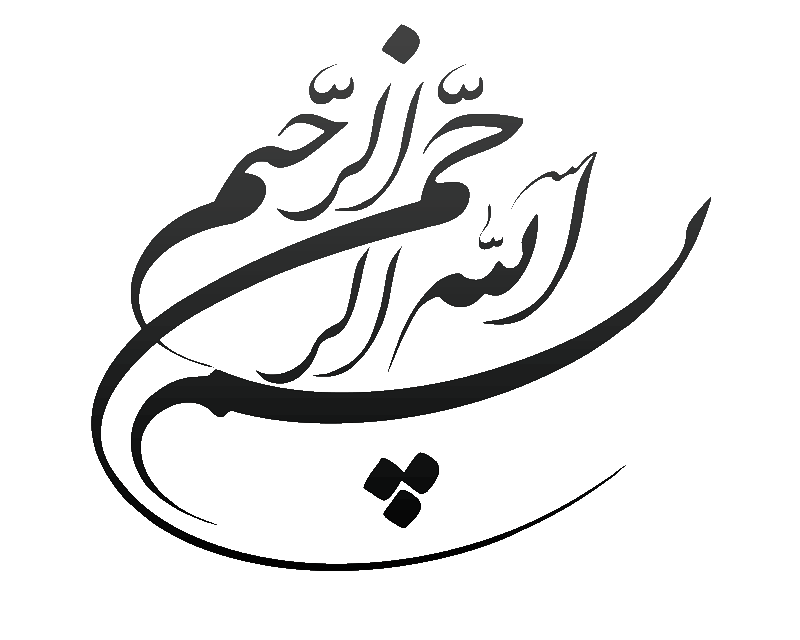 1
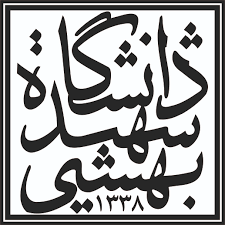 برنامه های علمی دانشگاهدوره اول
2
برنامه های علمی پیش رو
حوزه های حیاتی سوم
حوزه های حیاتی دوم
حوزه های حیاتی اول
پژوهش های کاربردی و خدمات پژوهشی
پژوهش در حوزه های دانشی نو و انتشار مقالات با کیفیت
پژوهش در حوزه های دانشی نو به منظور حل چالش های کشور
حوزه های دانشی نو
حوزه های دانشی نو
نیاز صنعت
تعدادی چالش
ارتباط با صنعت
انتشار مقالات با کیفیت
حل چالش ها
ارتباط با صنعت
انتشار مقالات با کیفیت
3
برنامه های علمی پیش رو
برنامه های کمیته ای
(فرا واحدی)
برنامه های واحدی
4
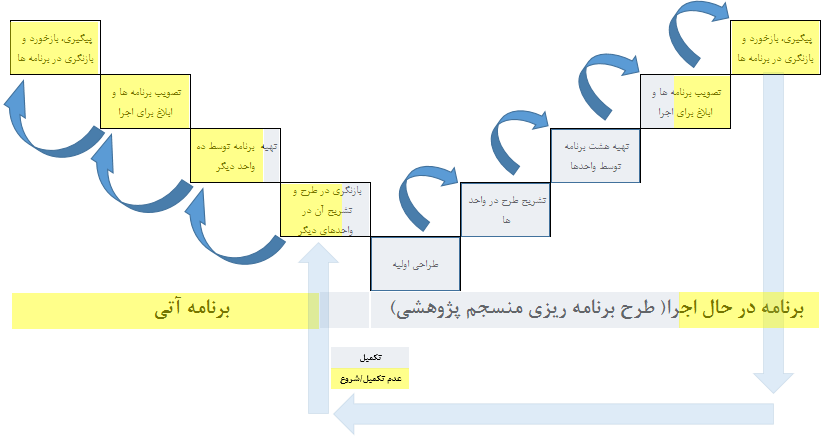 5
عناوین برنامه های علمی(واحدی) دانشگاه به تفکیک واحدهای پژوهشی
6
7
8
اولویت بندی برنامه های واحدی
معیار 1: اهمیت برنامه اعلام شده در ارتقای سطح رقابت پذیری دانشگاه در یک افق 5 ساله

معیار 2: اهمیت هدف گذاری اعلام شده در شاخص های پژوهشی

معیار 3: کارائی و امکان اجرای مناسب برنامه های اعلام شده و نیل به اهداف آن توسط واحد
9
10
11
عناوین برنامه های علمی(فرا واحدی) دانشگاه
12